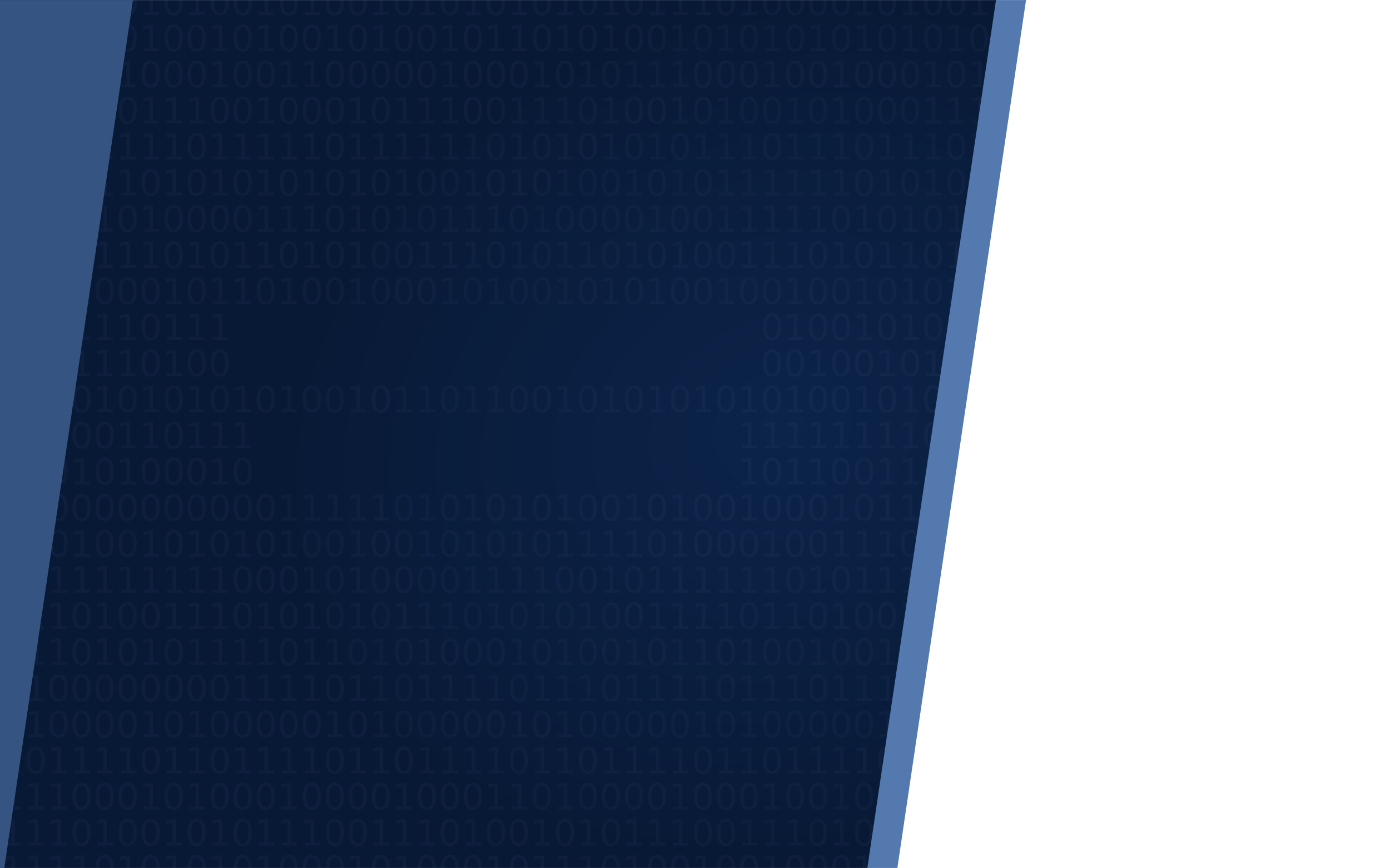 7
Introduction
CS/COE 0449Introduction toSystems Software
to x86 asm
wilkie
(with content borrowed from Vinicius Petrucciand Jarrett Billingsley)
Spring 2019/2020
Assembly Refresher
What is forgotten… is art.
CS/COE 0449 – Spring 2019/2020
2
What is “Assembly”
Assembly: Human-readable representation of machine code.
Machine code: what a computer actually runs.
The “atoms” that make up a program.
CPUs are actually fairly simple in concept.
(Yet we have an entire semester to fill, hmm)
Each CPU chooses its own machine code (and therefore its own style of assembly language)
We used MIPS in CS 447.
A RISC processor.
We will compare that to x86 today!
A CISC processor.
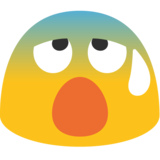 3
What is “Assembly”
Involves very simple commands.

This command copies data fromone place to another.
Despite being called “move”, ugh!

Surprise! It’s actually shorthandfor a different set of instructions.
The processor can be made simpler.

This command gets transformedinto a numerical representation.

The processor then interprets the binary representation.
That’s essentially all a computer does!
CS 447 looks at this in much greater detail.
mov a0, t0
-> add a0, t0, zero
-> 00000001000000000010000000100000
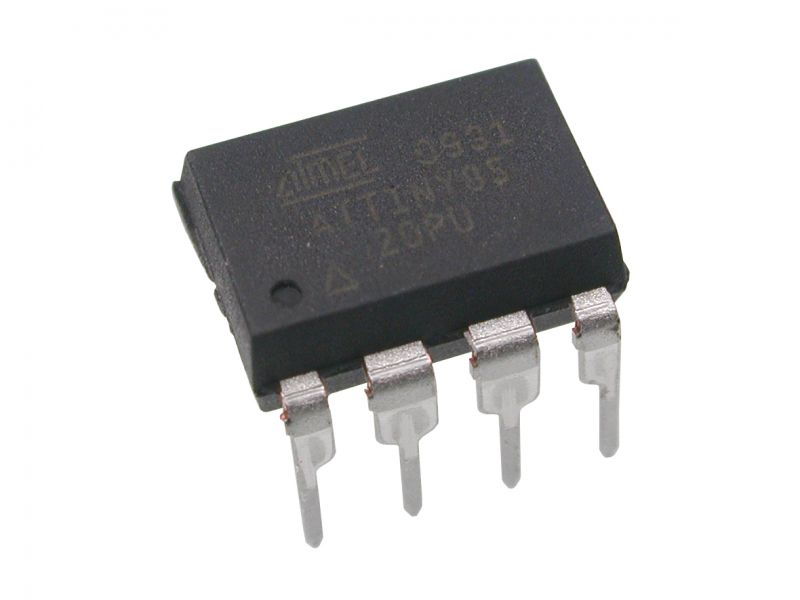 Compute t0+0 Put into “a0”
4
CS/COE 0449 – Spring 2019/2020
Assembly vs. Machine Language
Machine language instructions are the patterns of bits that a processor reads to know what to do
Assembly language (or "asm") is a human-readable (mostly), textual representation of machine language.
5
Is Assembly Useful?
Short answer: YES

Assembly is “fast”, so we should use it for everything!       			--- NO!!! ---
No type-checking, no control structures, very few abstractions.	--- Fairly impractical for large things ---
Tied to a particular CPU.
So, large programs have to be rewritten (usually) to work on new things.
Yet: good for specialized stuff.
Critical paths and “boot” code in Kernels / Operating Systems
HPC (simulators, supercomputer stuff)
Real-time programs (video games; tho increasingly less / abstracted away)
And…
6
Practical Applications of Assembly: Modification
Modifying programs after-the-fact. (Or reverse-engineering them)
Legal “gray-area,” / “confusing-mess” but generally modification/reverse engineering is allowed. Kinda? (Section 1201, US Code 17 § 108, etc)
Removing copy protection in order to preserve/backup.
Librarians and preservationists and “pirates” alike may all use/view/write assembly for this!
I patched (the freely distributed) Lost Vikings so it would avoid copy protection and use a different sound configuration (so I could run it in a browser emulator)
Don’t arrest me plz
x86 (NASM / Intel Syntax, MS-DOS)
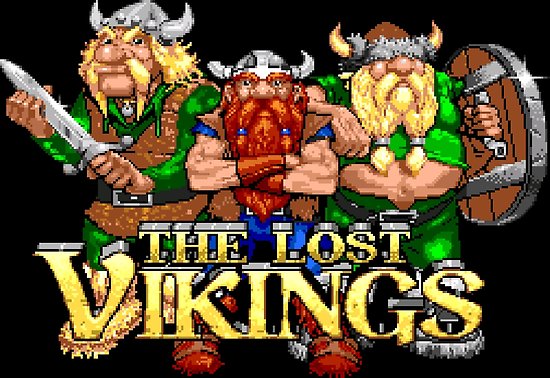 ; patching some bytes
; assembled with: `nasm -fbin -o patch.com patch.asm`
    org  0x100           ; .com files always start 256 bytes into the segment

    mov  ax, 0x00

    mov  dx, msg         ; the address of or message in dx
    mov  ah, 9           ; ah=9 - "print string" sub-function
    int  0x21            ; call dos services

    mov  dx, fname       ; open file to patch
		…
7
Practical Applications of Assembly: Debugging
Programs written in C, etc are generally translated into assembly. 
And then into machine code.
Or you can look at the machine code of programs and get an assembly code listing.
And step through the program one instruction at a time.
When programs crash (sometimes programs you don’t have the code for) you can look at the assembly code and assess.

Programs exist to help you (gdb, IDA Pro, radare, etc)

We will apply this knowledge (using gdb) in a future assignment!
8
Basics of x86 Assembly
x86 really puts the… you know what… in Assembly
CS/COE 0449 – Spring 2019/2020
9
Instruction Set Architecture (ISA)
An ISA is the interface that a CPU presents to the programmer.
When we say "architecture," this is what we mean.

The ISA defines:
What the CPU can do (add, subtract, call functions, etc.)
What registers it has (we'll get to those)
The machine language
That is, the bit patterns used to encode instructions.

The ISA does not define:
How to design the hardware!
…if there's any hardware at all (think of Java, etc: virtual/hypothetical ISAs)
10
Types of ISAs: RISC
RISC: "Reduced Instruction Set Computer"
ISA designed to make it easy to:
build the CPU hardware
make that hardware run fast
write compilers that make machine code
A small number of instructions.
Instructions are very simple

MIPS (and RISC-V) is very RISCy
11
Types of ISAs: CISC
CISC: "Complex Instruction Set Computer"
ISA designed for humans to write asm.
From the days before compilers!
Lots of instructions and ways to use them
Complex (multi-step) instructions to shortenand simplify programs.
"search a string for a character"
"copy memory blocks"
"check the bounds of an array access“
Without these, you’d just write your programs to use the simpler instructions to build the complex behavior itself.

x86 is very CISCy
12
Types of ISAs: Overview
CISC: Complex Instruction Set Computer (does a whole lot)
RISC: Reduced Instruction Set Computer (does enough)
Both: Equivalent!! (RISC programs might be longer)
“Hackers” (1995) – Of course, they are talking about a Pentium x86 chip… which thanks to its backwards compatibility, is CISC. Oh well!
13
Then again… x86 is so complex, modern designs translate the CISC instructions into RISC microcode on the fly… so it’s RISC?? It can get complicated.
x86
Descended from 16-bit 8086 CPU from 1978.
Extended to 32 bits, then 64.
Each version can run most programs from the previous version.
You can (mostly) run programs written in ‘78 on your brand new x86 CPU!

This ISA is complex!
30 years of backwards-compatibility… yikes.
We won’t exhaustively go over it.
There are, however, many very common idiomsand instructions.
We will focus on these.
And we will focus on READING x86, not writing it.
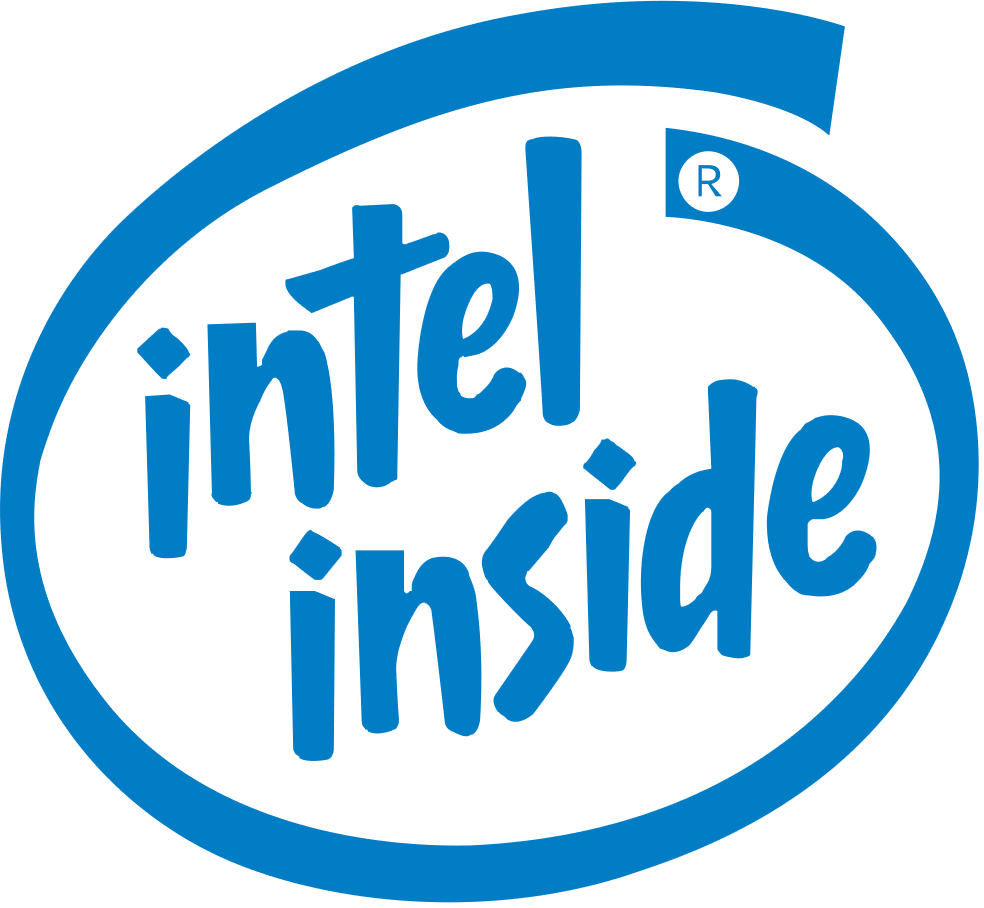 14
x86 Registers (general)
Like MIPS, there are a set of general-purpose registers.
There are 16; 64-bits in size and hold integer values in binary form.
Unlike MIPS, you can refer to parts of each register.
Called partial registers.
%r8
%r8d
%rbx
%r9
%ebx
%r9d
%rax
%eax
%ax
%r8w
%rcx
%r10
%ecx
%r10d
%bx
%r9w
%cx
%r10w
%rdx
%r11
%edx
%r11d
Denotedby %
%dx
%r11w
%rsi
%r12
%esi
%r12d
%si
%r12w
%di
%r13w
%rdi
%r13
%edi
%r13d
%sp
%r14w
StackPointer
%rsp
%r14
%esp
%r14d
%bp
%r15w
16-bit register names
32-bit register names
15
%rbp
%r15
%ebp
%r15d
CS/COE 0449 – Spring 2019/2020
x86 Registers (specialized)
There are also registers that you cannot directly interact with.
Like MIPS, x86 has a program counter ( %rip )
Also like MIPS, it cannot be read directly.

There is also a FLAGS status register, which has information about the CPU state after an instruction is completed.
Stuff like a carry flag (CF) that denotes if an addition has a final carry.
Overflow detection (OF) denoting if an operation overflowed.

And some extra registers for vector math, floating point math, and for OS usage we won’t go over.
16
CS/COE 0449 – Spring 2019/2020
x86 Instruction Types
In MIPS, you had R-type, I-type and J-type instructions.
In x86 (CISC) you generally can have any instruction refer to data anywhere it is:
Registers, Immediates, Memory addresses, etc
Cannot refer to memory twice! (not possible: mov (ptr), (ptr2) )
x86-64 (gas / AT&T syntax)
MIPS
mov %rbx, %rax       # rax = rbx


  mov $0x100, %rax     # rax = 0x100


  mov (ptr), rax       # rax = *ptr


  mov %rax, (ptr)      # *ptr = rax

  lea (ptr), %rax 
  mov 4(%rax), %rax    # *(ptr + 4) = rax
add  t0, zero, t1	   # t0 = t1


  addi t1, zero, 0x100  # t1 = 0x100

  la t0, ptr	   # t0 = ptr
  lw t1, 0(t0)	   # t1 = *ptr

  la t0, ptr	   # t0 = ptr
  sw t1, 0(t0)	   # *ptr = t1

  la t0, ptr	   # t0 = ptr
  sw t1, 4(t0)	   # *(ptr + 4) = t1
Immediates (prefixed by $)
Memory load (within parens)
Memory store
Displacement (can be -4, etc)
17
CS/COE 0449 – Spring 2019/2020
Complex Addressing
In MIPS, you would carefully craft the set of instructions necessary to interface with an array. (RISC)
In x86, you can do a lot with just a single instruction. (CISC)
(Rb, Ri, S): Base + (Index * Scalar) where Scalar must be 1, 2, 4 or 8
The fields are all optional; i.e., (,Ri, S) does just Index * Scalar
x86-64 (gas / AT&T syntax)
MIPS
.data
arr: .int 1, -2, 6, -4, 11

.text

.global _start

_start:
  lea     (arr), %rbx     # rbx = addr to arr
  mov     $2, %rdi        # rdi = 2
  mov     (%rbx, %rdi, 4), %rdi # rdi = arr[2]

  lea     (%rbx, %rdi, 4), %rdi # rdi = &arr[2]
.data
arr: .word 1, -2, 6, -4, 11

.text
.globl main

main:
  la  t0, arr     # t0 = address to arr
  li  t1, 2       # t1 = 2
  mul t1, t1, 4   # t1 = t1 * 4
  add t0, t0, t1  # t0 = t0 + t1
  lw  s0, 0(t0)   # s0 = arr[2]
                  # ( t0 = &arr[2] )
“Load Effective Address”
18
LEA simply computes address (no memory access)
CS/COE 0449 – Spring 2019/2020
Complex Addressing: CISC Strikes Again!!
When we say you can do a lot with just a single instruction, we mean it!
(Rb, Ri, S): Base + (Index * Scalar) where Scalar must be 1, 2, 4 or 8
What does the following do?
%rbx = %rdi + %rdi * 8
x86-64 (gas / AT&T syntax)
mov     $7, %rdi        # rdi = 7

lea     (%rdi, %rdi, 8), %rbx     # rbx = ???
“Load Effective Address” ???
LEA simply computes address… it’s just very specific math.
19
CS/COE 0449 – Spring 2019/2020
x86 Instruction Qualifiers
In MIPS, you sometimes had instructions varying on bitsize.
In x86 (CISC) you can operate on any part of a register.
64-bits, 32-bits, 16-bits… even 8-bit sections sometimes.
The assembler can assume usually, but explicit names also work:
x86-64 (gas / AT&T syntax)
MIPS64
The assembler “figures it out”
mov  (ptr), %rax      # rax = *ptr


  movq $0xfe, (ptr)    # *ptr = 0x100


  movl $0xfe, (ptr)    # *ptr = 0x100


  movw $0xfe, (ptr)    # *ptr = 0x100
la t0, ptr    # t0 = ptr
  lq t1, 0(t0)  # t1 = *ptr

  la t0, ptr
  li t1, 0x100
  sq t1, 0(t0)  # *(long int*)ptr = 0x100

  la t0, ptr
  li t1, 0x100
  sw t1, 0(t0)  # *(int*)ptr = 0x100

  la t0, ptr
  li t1, 0x100
  sh t1, 0(t0)  # *(short*)ptr = 0x100
“quad word” which is 64-bits.
“long word” which is 32-bits. 
Ugh. In x86 a “word” here is 16-bits
20
CS/COE 0449 – Spring 2019/2020
Hello World! (x86 vs. MIPS)
x86-64 (gas / AT&T syntax)
MIPS (MARS)
# Assumes Linux system calls

.data
db: .asciz  "Hello, world!\n"

.text

.global _start

_start:
  # write(1, db, 14)
  mov     $1, %rax    # system call 1 is write
  mov     $1, %rdi    # file handle 1 is stdout
  lea     (db), %rsi  # address of string
  mov     $14, %rdx   # number of bytes
  syscall             # invoke OS to print

  # exit(0)
  mov     $60, %rax   # system call 60 is exit
  xor     %rdi, %rdi  # we want return code 0
  syscall             # invoke OS to exit
# Run with MARS 4.5

.data

Hello:  .asciiz "Hello, world!\n"

.text

.globl main

main:
  li v0, 4       # print syscall
  la a0, Hello   # a0 = address
  syscall

  li v0, 17      # exit syscall
  move a0, zero  # a0 = 0
  syscall
21
CS/COE 0449 – Spring 2019/2020
Doing some x86 maths
x86 and MIPS have, essentially, the same mathematical instructions.
x86-64 (gas / AT&T syntax)
MIPS
add  $5, %rax   # rax += 5
  add  %rbx, %rax # rax += rbx
  sub  $5, %rax   # rax -= 5
  sub  %rbx, %rax # rax -= rbx
  sar  $5, %rax   # rax >>= 5
  sar  %rbx, %rax # rax >>= rbx
  shr  $5, %rax   # rax >>= 5
  shr  %rbx, %rax # rax >>= rbx
  shl  $5, %rax   # rax <<= 5
  shl  %rbx, %rax # rax <<= rbx
  xor  $5, %rax   # rax ^= 5
  xor  %rbx, %rax # rax ^= rbx
addi t0, t0, 5   # t0 += 5
  add  t0, t0, t1  # t0 += t1    
  subi t0, t0, 5   # t0 -= 5
  sub  t0, t0, t1  # t0 -= t1
  sra  t0, t0, 5   # t0 >>= 5
  sra  t0, t0, t1  # t0 >>= t1    
  srl  t0, t0, 5   # t0 >>= 5
  srl  t0, t0, t1  # t0 >>= t1 
  sll  t0, t0, 5   # t0 <<= 5
  sll  t0, t0, t1  # t0 <<= t1 
  xori t0, t0, 5   # t0 ^= 5
  xor  t0, t0, t1  # t0 ^= t1
22
CS/COE 0449 – Spring 2019/2020
However, x86 lets you slice and dice
Each math instruction in x86 has variants based on the bitsize.
addq (64-bit), addl (32-bit), addw (16-bit), addb (8-bit) (rest of field zero extended!!)
x86-64 (gas / AT&T syntax)
MIPS
addq  $5, %rax   # rax += 5
  addq  %rbx, %rax # rax += rbx

  subl  $5, %eax   # eax -= 5
  subl  %ebx, %eax # eax -= ebx

  sarw  $5, %ax    # ax >>= 5
  sarw  %bx, %ax   # ax >>= bx

  shrb  $5, %al    # al >>= 5
  shrb  %bl, %al   # al >>= bl
# Only operates on words!!
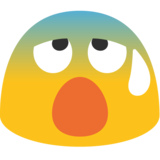 Arithmetic shift (sign extends)
Logical shift (zero extends)
23
8-bit register aliases are not commonly used
CS/COE 0449 – Spring 2019/2020
Assembly Interlude
Here, we take a break, and look at some existing code.
CS/COE 0449 – Spring 2019/2020
24
Why write assembly? When you can write C
You can take any of your C programs and emit the assembly.

The compiler can do this for you:

gcc -S my_code.c

This will create a file called my_code.s which looks… messy.
It has a ton of messy specific stuff wedged in there.
But you can generally pull apart some meaning from it.
25
CS/COE 0449 – Spring 2019/2020
Looking at C compilers…
The messy output of the gcc compilation to assembly:
x86-64 (gas / AT&T syntax, gcc -Og -S)
C
.globl  abs
.type abs, @function
abs:
.LFB0:
  .cfi_startproc
  pushq %rbp
  .cfi_def_cfa_offset 16
  .cfi_offset 6, -16
  movq  %rsp, %rbp
  .cfi_def_cfa_register 6
  movl  %edi, -4(%rbp)
  cmpl  $0, -4(%rbp)
  jns .L2
  negl  -4(%rbp)
.L2:
  movl  -4(%rbp), %eax
  popq  %rbp
  .cfi_def_cfa 7, 8
  ret
  .cfi_endproc
/* Returns the absolute value of the
   given integer. */
int abs(int x) {
  if (x < 0) {
    x = -x;
  }

  return x;
}

int main() {
  printf("|%d| = %d\n", -5, abs(-5));
}
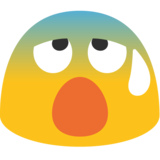 main hasn’t even shown up yet…
26
CS/COE 0449 – Spring 2019/2020
Disassembly – See how the sausage is made…
So, that’s not very useful. And often we don’t have the code!
How do we go backward?

You can take any compiled program and emit the assembly.
Many tools can help you do this (radare, objdump, gdb)

Using a tool called objdump (only disassembles code section):

objdump -d my_program > my_program.asm

This will create a file called my_program.asm.
You can glance at it and notice that it does not have names.
And labels are a bit, well, nonexistent.
27
CS/COE 0449 – Spring 2019/2020
And… here we are…
An objdump disassembly is slightly lacking context.
x86-64 (gas / AT&T syntax, objdump -d)
C
0000000000001139 <abs>:
 1139: 55            push   %rbp
 113a: 48 89 e5      mov    %rsp,%rbp
 113d: 89 7d fc      mov    %edi,-0x4(%rbp)
 1140: 83 7d fc 00   cmpl   $0x0,-0x4(%rbp)
 1144: 79 03         jns    1149 <abs+0x10>
 1146: f7 5d fc      negl   -0x4(%rbp)
 1149: 8b 45 fc      mov    -0x4(%rbp),%eax
 114c: 5d            pop    %rbp
 114d: c3            retq
/* Returns the absolute value of the
   given integer. */
int abs(int x) {
  if (x < 0) {
    x = -x;
  }

  return x;
}

int main() {
  printf("|%d| = %d\n", -5, abs(-5));
}
Machine code (in bytes)
Instruction address
28
CS/COE 0449 – Spring 2019/2020
Looking deeper
Now we are starting to read the code… It does what we tell it to do!
x86-64 (gas / AT&T syntax, objdump -d)
0000000000001139 <abs>:
 1139: 55            push   %rbp
 113a: 48 89 e5      mov    %rsp,%rbp
 113d: 89 7d fc      mov    %edi,-0x4(%rbp)
 1140: 83 7d fc 00   cmpl   $0x0,-0x4(%rbp)
 1144: 79 03         jns    1149 <abs+0x10>
 1146: f7 5d fc      negl   -0x4(%rbp)
 1149: 8b 45 fc      mov    -0x4(%rbp),%eax
 114c: 5d            pop    %rbp
 114d: c3            retq
Preserves %rbp (caller activation frame)
Allocates “x” on stack (-4 from top)
Move argument to x
Compares x to 0 and sets FLAGS
Jumps if FLAGS[SF] is 0 (x is positive)
x = -x
0x1139 + 0x10
   = 0x1149
Sets %eax to x
Resets caller activation frame
Returns (return value is in %rax)
Instructions have varying size
So, the next instruction address          is irregular. Compare with MIPS / RISC-V.
29
CS/COE 0449 – Spring 2019/2020
Brought to you by the letters: C ABI
The C Application Binary Interface (ABI) are assembly conventions
Like MIPS, certain registers are typically used for returns values, args, etc
It is not defined by the language, but rather the OS.
Windows and Linux (UNIX/System V) have a different C ABI 

In our x86-64 Linux C ABI, registers are used to pass arguments:
%rdi, %rsi, %rdx, %rcx, %r8, %r9 (First, second, etc) (Like MIPS a0 – a3)
Remaining arguments go on the stack.
Callee must preserve %rbp, %rbx, %r12, %r13, %r14, %r15 (Like MIPS s0 – s7)
Return value: %rax (overflows into %rdx for 128-bits) (MIPS v0 – v1)
Lots of other small things not worth going over.

For reference: https://github.com/hjl-tools/x86-psABI/wiki/x86-64-psABI-1.0.pdf
30
CS/COE 0449 – Spring 2019/2020